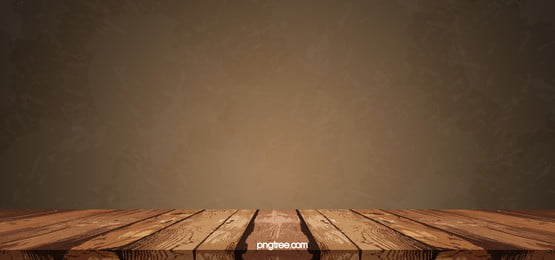 บทที่ 3
อาจารย์กนกวรรณ   แก้วประเสริฐ
Strategy
Structure
Systems
7  S
 McKinsey
Staff
Skills
Style
Shared Values
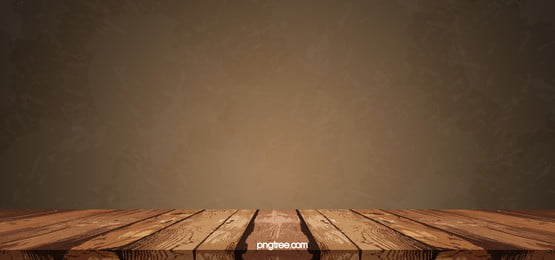 กลยุทธ์ (Strategy)
การวางแผนกิจกรรมให้สอดคล้องและเหมาะสมต่อการเปลี่ยนแปลงของสภาพแวดล้อมภายนอก  และภายในองค์กร เพื่อสร้างความสามารถเหนือคู่แข่ง
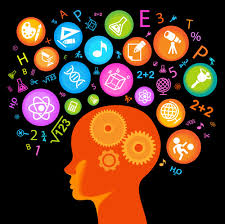 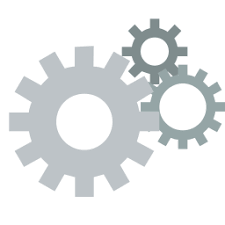 กลยุทธ์ (Strategy)
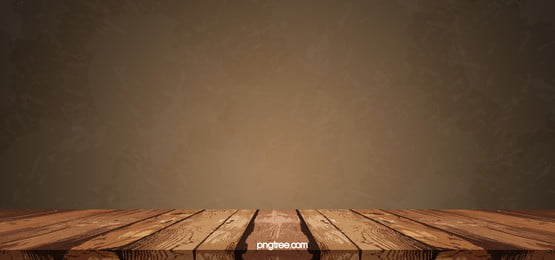 โครงสร้างองค์กร (Structure) 
      ลักษณะโครงสร้างขององค์การที่แสดงความสัมพันธ์ระหว่างอำนาจหน้าที่และความรับผิดชอบ ขนาดการควบคุม การรวมอำนาจ และการกระจายอำนาจของผู้บริหารอย่างเหมาะสม
โครงสร้างองค์การ
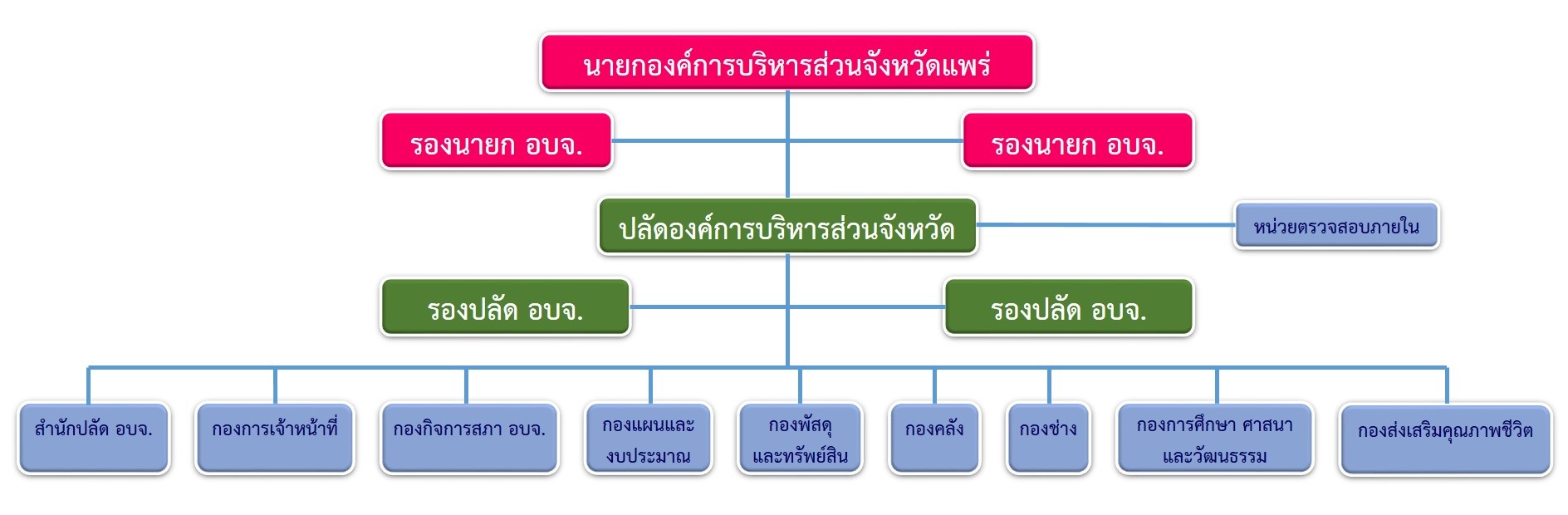 ที่มา:https://www.phraepao.go.th/web/index.php/2019-05-19-08-13-27/2019-06-05-07-45-35
TOYOTASURE
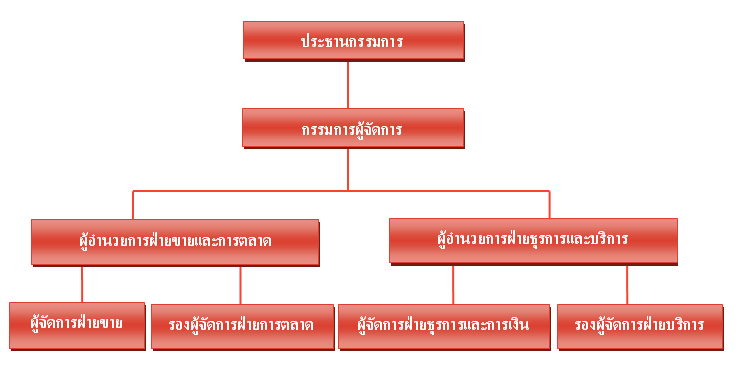 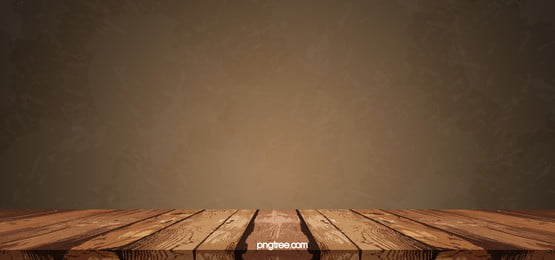 สไตล์ (Style) 
         รูปแบบการทำงาน  สไตล์ในการทำงานของผู้บริหารนั้น  มีความสำคัญเป็นอย่างยิ่งโดยเฉพาะผู้บริหารระดับสูง จะมีอิทธิพลต่อความรู้สึกนึกคิดของพนักงานภายในองค์กร
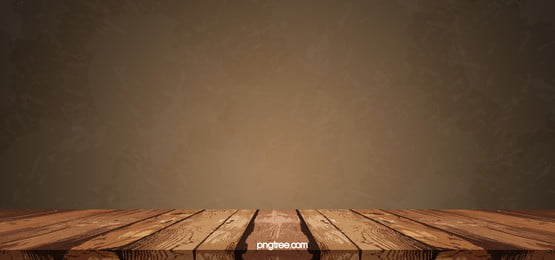 ระบบ (System)
     การวิเคราะห์ถึงระบบงานขององค์กรในทุก ๆ เรื่อง ทั้งเรื่องระบบการบริหารจัดการ ระบบการปฏิบัติงาน  เช่น  ระบบสารสนเทศ ระบบการวางแผน  ระบบงบประมาณ ระบบการควบคุม  ระบบการจัดซื้อ ระบบในการสรรหาและคัดเลือกพนักงาน
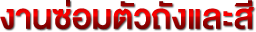 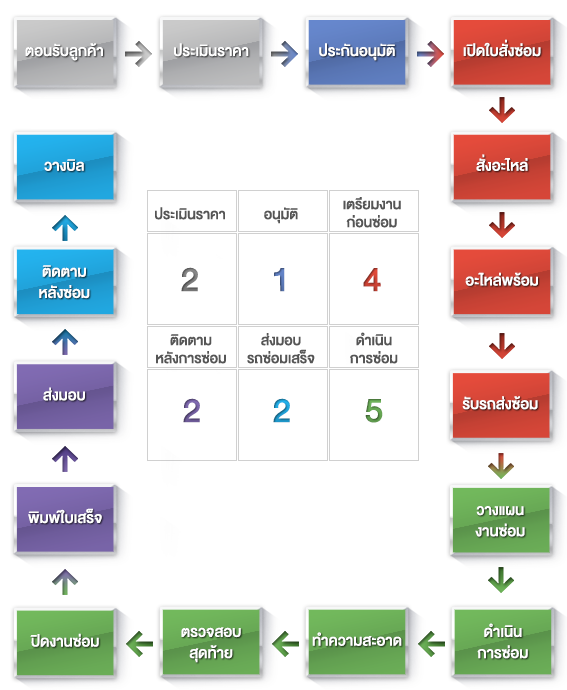 ที่มา:http://www.tbs.co.th/index.php/app/page/view/product-body-color
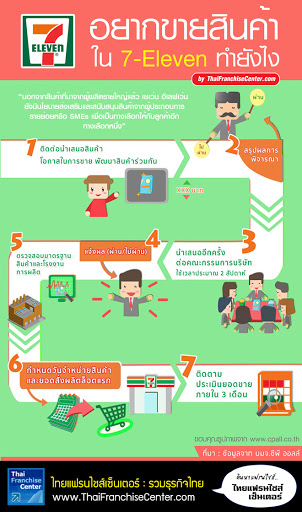 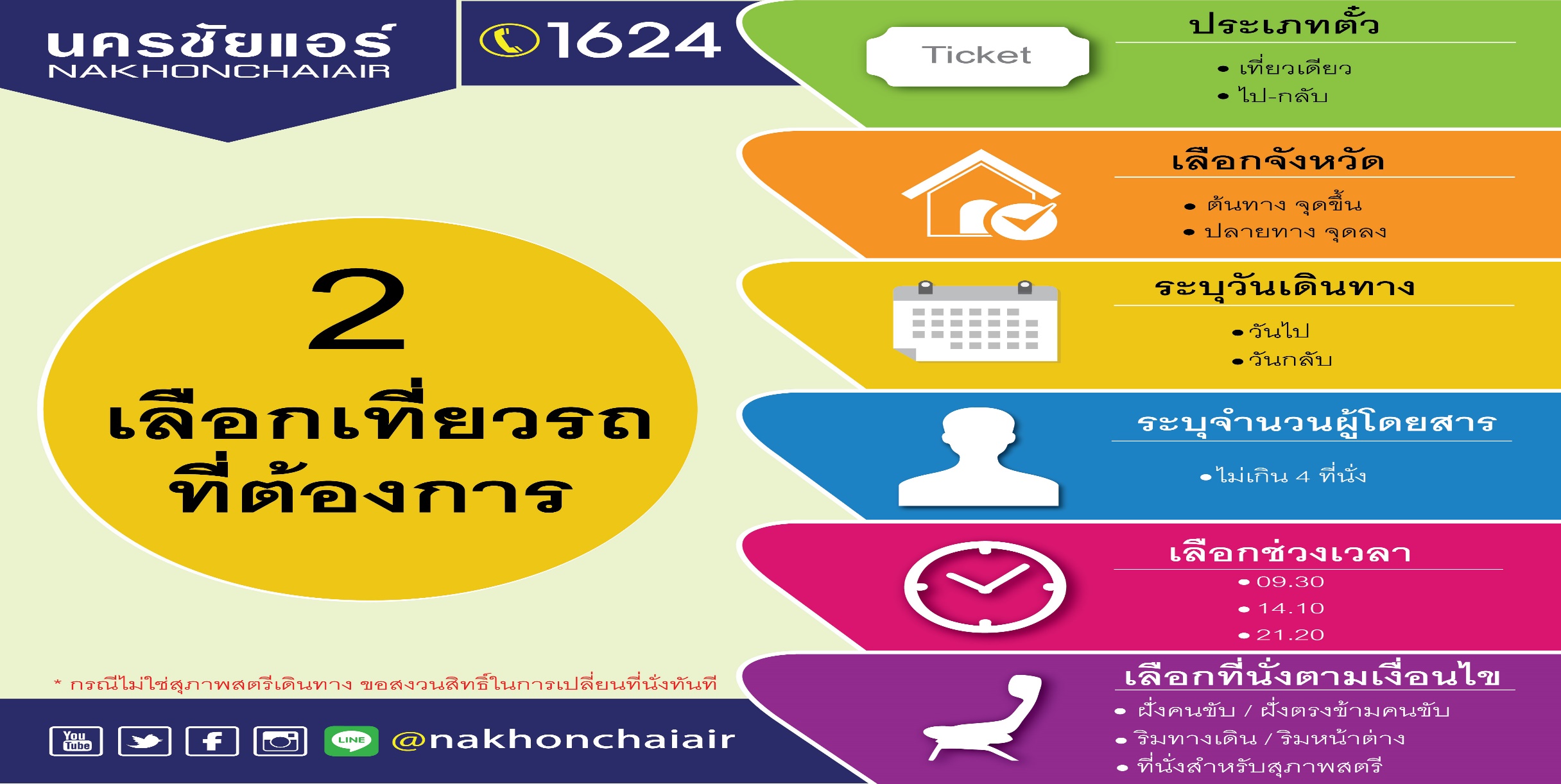 ที่มา:https://www2.nakhonchaiair.com/view/news-16
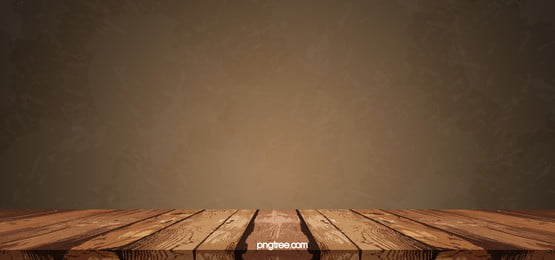 บุคลากร (Staff)
    การบริหารจัดการทรัพยากรมนุษย์อย่างมีประสิทธิภาพ
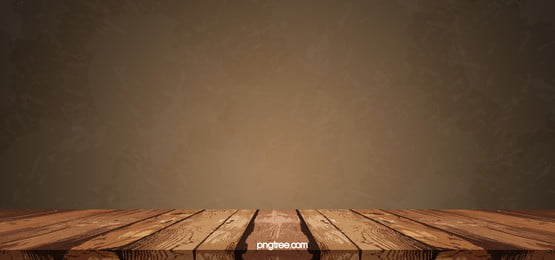 ทักษะ (Skill)
    ความรู้ความชำนาญในการปฏิบัติงานเฉพาะด้านของบุคลากร
การใช้คอมพิวเตอร์
ใช้โปรแกรมนำเสนองาน
ทักษะ
 (Skill)
สร้างสื่อดิจิทัล
โปรแกรมประมวลคำ
โปรแกรมคำนวณ
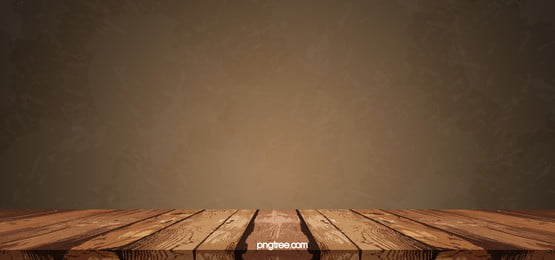 ค่านิยม (Shared Value)
  กระแสความนิยมของบุคคล หรือกลุ่มคนในสังคมต่อเรื่องใดเรื่องหนึ่ง ซึ่งมีผลต่อความคิด และการกระทำแนวคิด  ค่านิยมร่วมกันระหว่างคนในองค์การ ความเป็นอันหนึ่งอันเดียวกัน ซึ่งอาจเป็นวัตถุ มนุษย์ สิ่งมีชีวิตอื่นๆ รวมทั้งการกระทำด้านเศรษฐกิจ สังคม จริยธรรม และสุนทรียภาพ
เท้าดอกบัว ประเพณีรัดเท้าของสาว จีนโบราณ
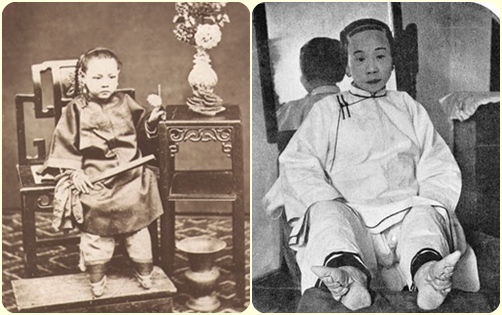 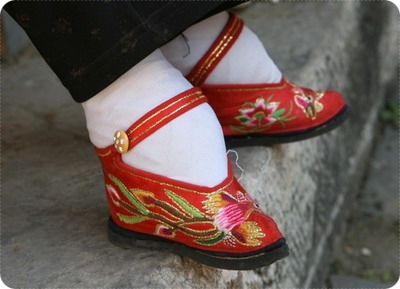 ที่มา https://teen.mthai.com/variety/49551.html
ค่านิยมของญี่ปุ่น
3
2
1
1
1
1
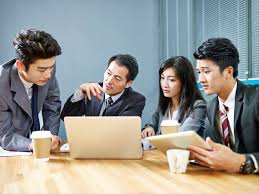 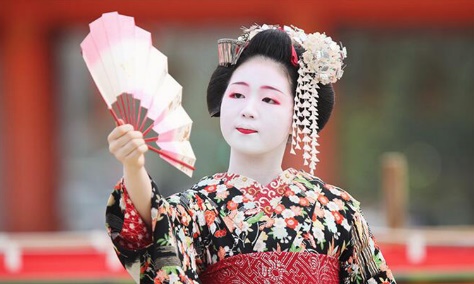 ระบบ Seniority ในการทำงาน
ห้ามถ่ายรูปโดยไม่ขออนุญาต
การโค้งคำนับ
5
4
1
1
6
1
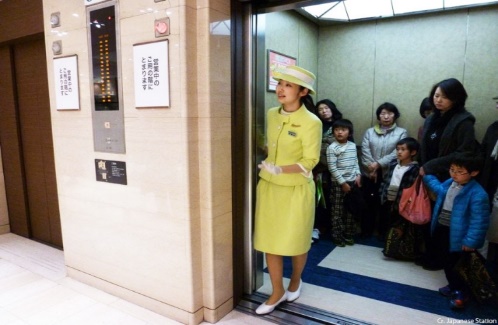 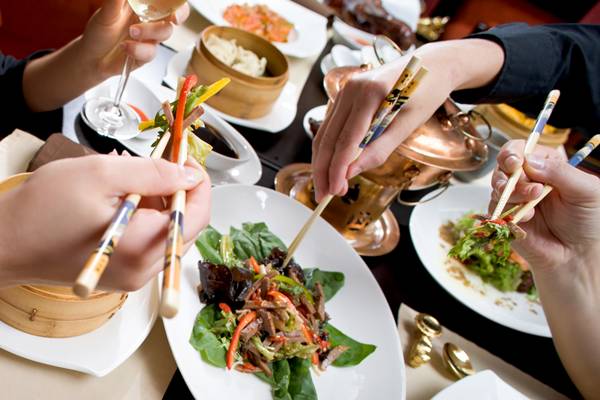 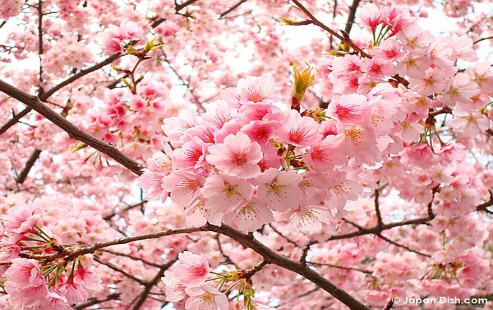 การชมดอกซากุละ
การใช้ตะเกียบที่ถูกต้อง
การใช้ลิฟต์
ค่านิยมการแต่งกาย
ที่มา https://www.vogue.co.th/fashion/article/dressevo
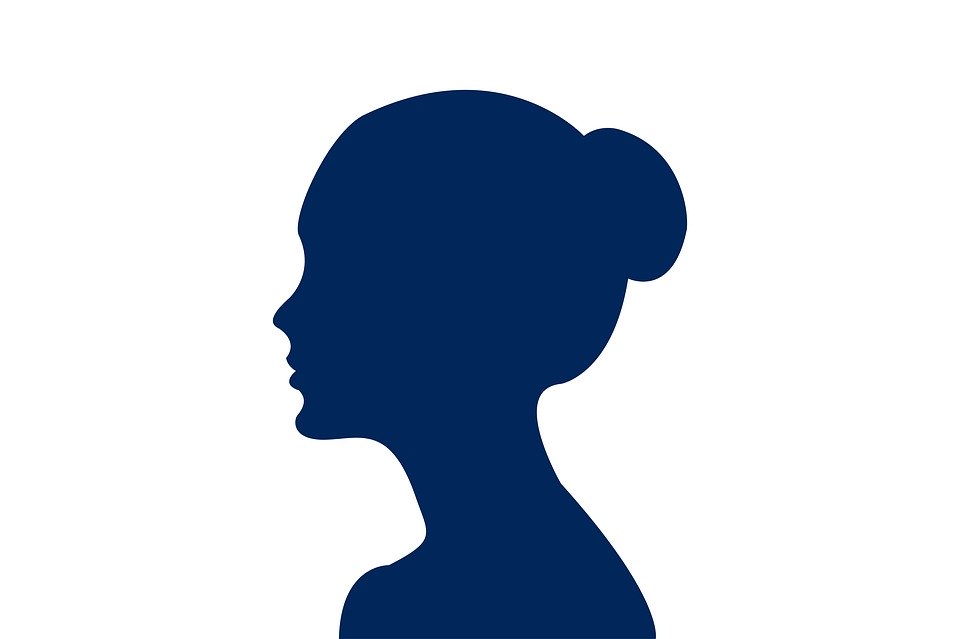 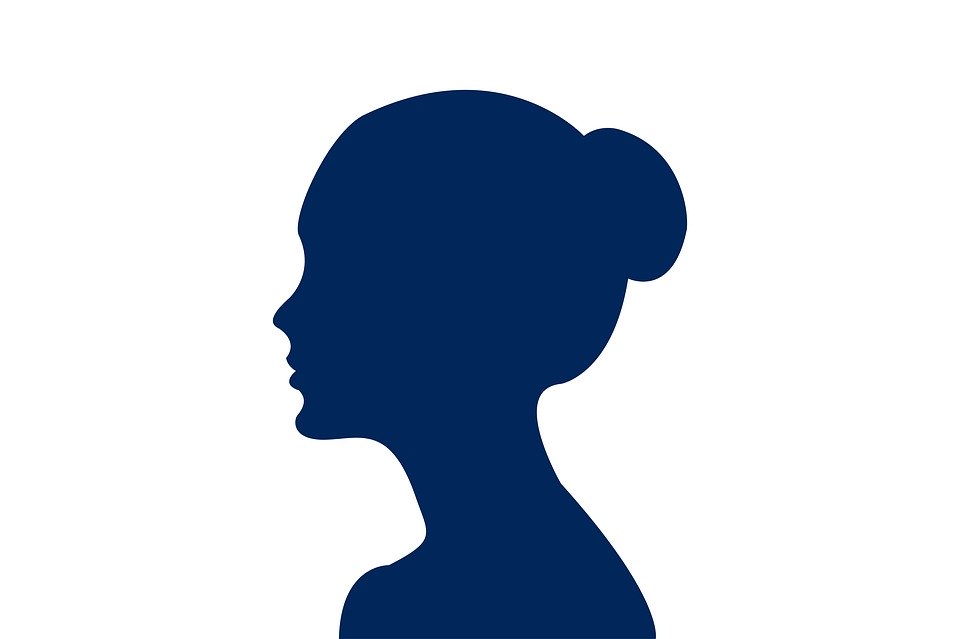 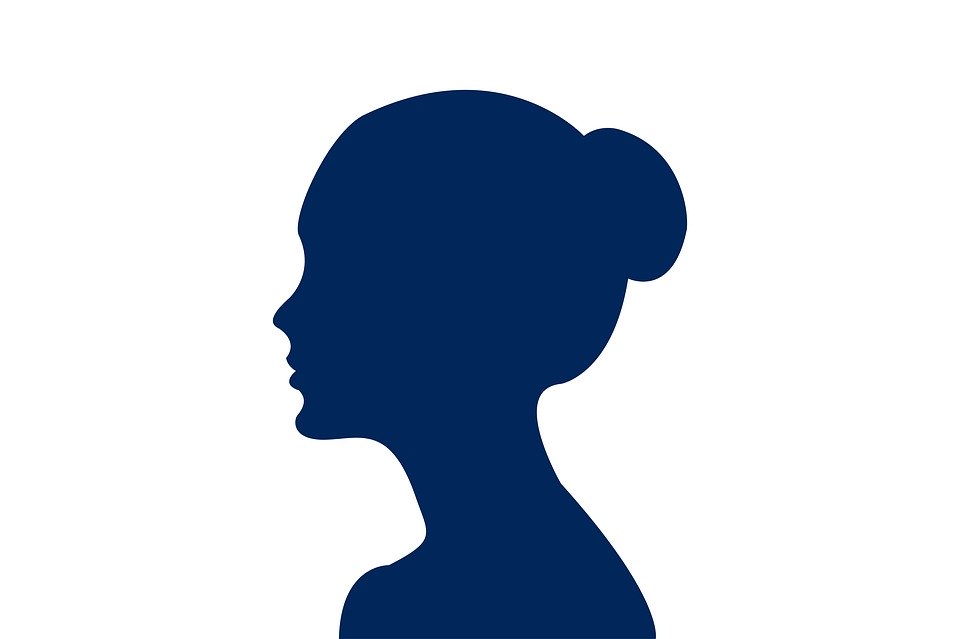 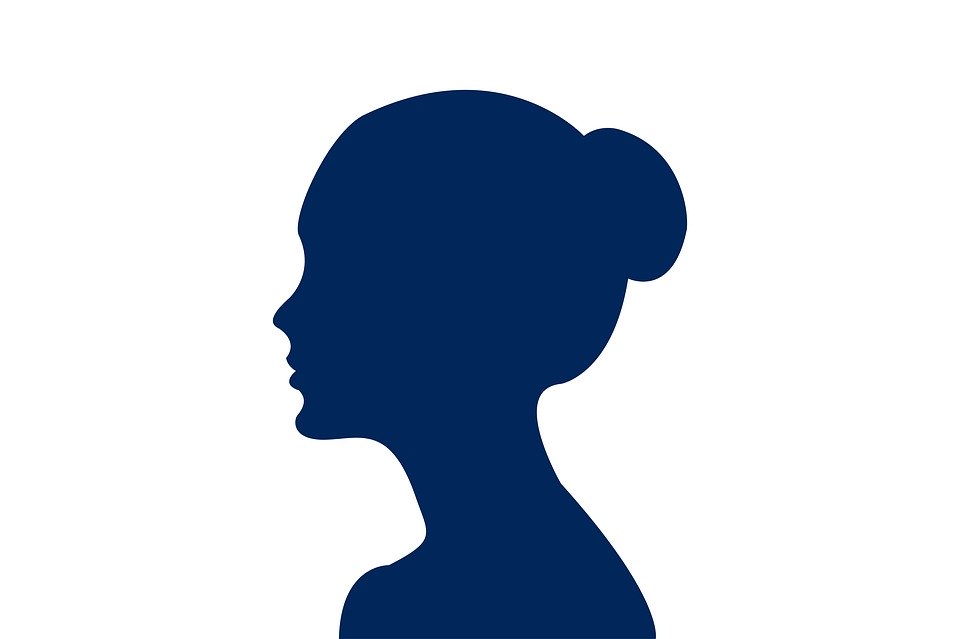 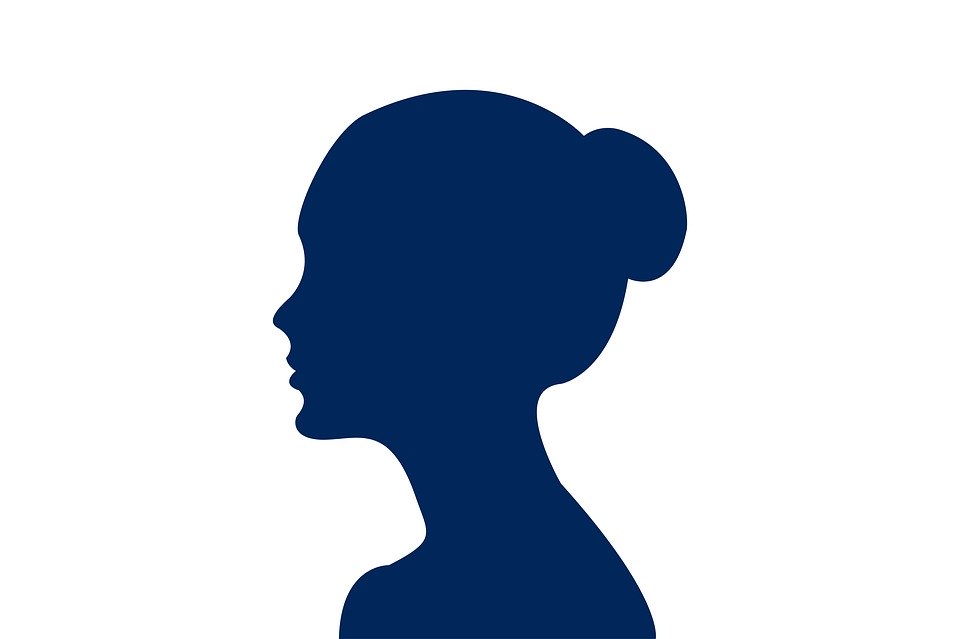 The  Five Forces  Model
Michael  E. Porter
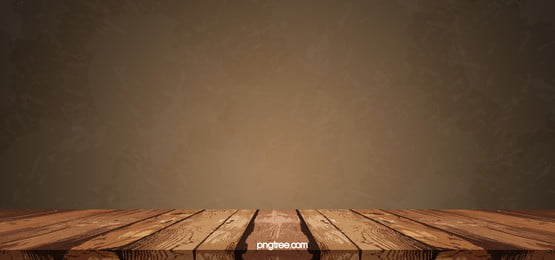 Five Forces  Model 

         เครื่องมือแสดงการวิเคราะห์สภาพแวดล้อมทางการแข่งขัน (Competitiveness)  โดยการวิเคราะห์จาก ‘สภาพแวดล้อม’ ต่างๆ เพื่อให้ธุรกิจกำหนด ‘กลยุทธ์’เพื่อสร้างโอกาสในการแข่งขัน
คู่แข่งรายใหม่
New Entrants
การแข่งขัน Competitors
สินค้าทดแทน Substitutes
Five Forces
ผู้จัดหาวัตถุดิบ Suppliers
ลูกค้า (Buyers)
ปัจจัยที่เป็นอุปสรรคในการเข้ามาของคู่แข่งใหม่
1
4
ความแตกต่างของผลิตภัณฑ์
     Product  Differentiation
การประหยัดจากขนาด
   Economic  of  Scale
2
5
ต้นทุนในการใช้สินค้าอื่น
    Switch  Costs
การเข้าถึงช่องทางจำหน่าย
 Access to Distribution Channels
6
3
ความจงรักภักดีต่อสินค้า
   Customer Loyalty
จำนวนคู่แข่งในอุตสาหกรรม
  Number of Among Existing Firms
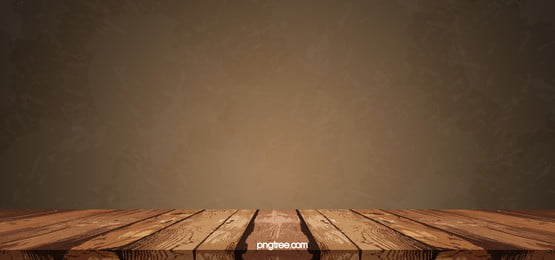 ศึกษาจากกรณีศึกษา
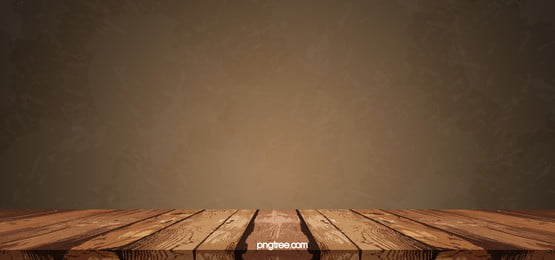 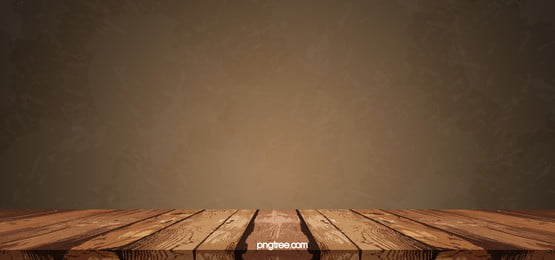 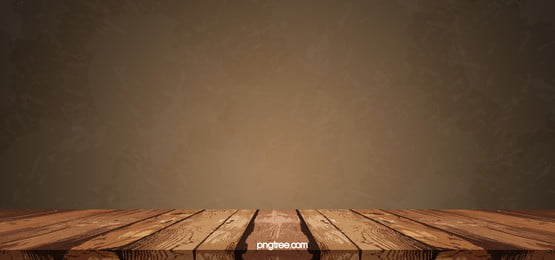 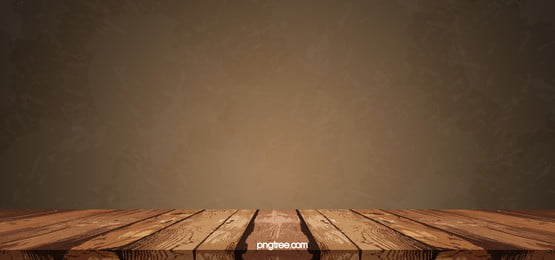 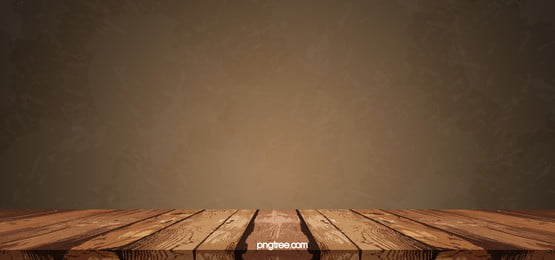 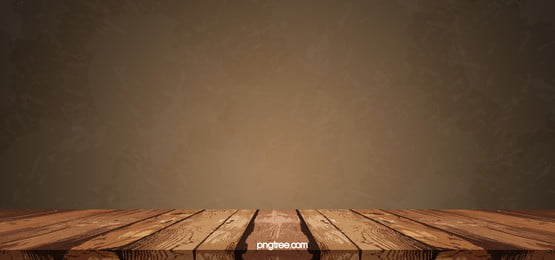 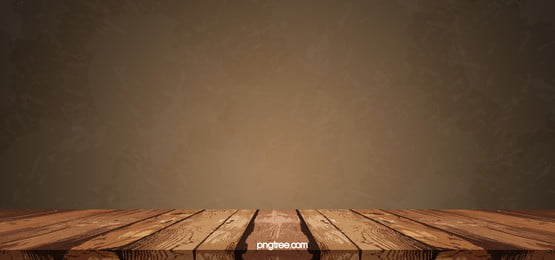 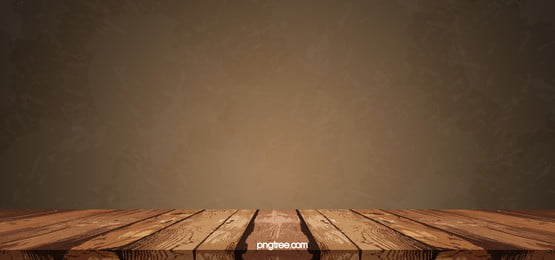 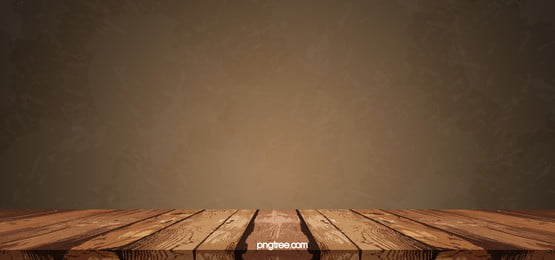 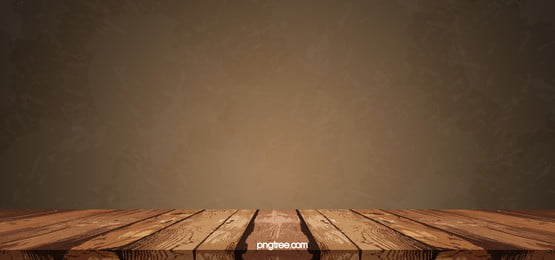 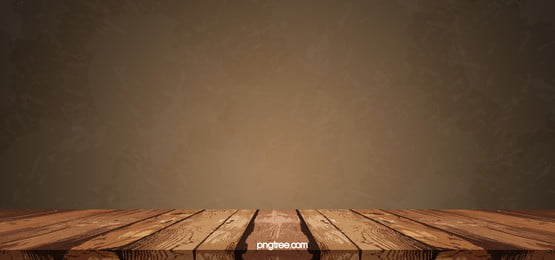 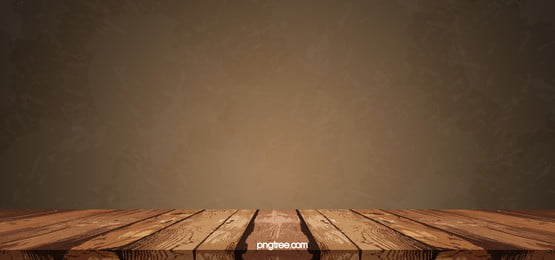 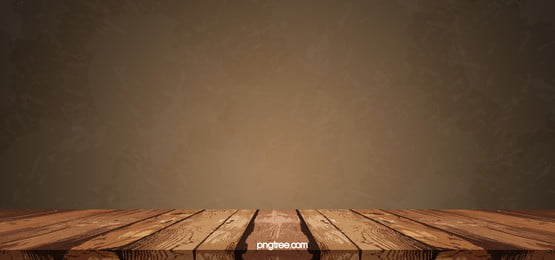 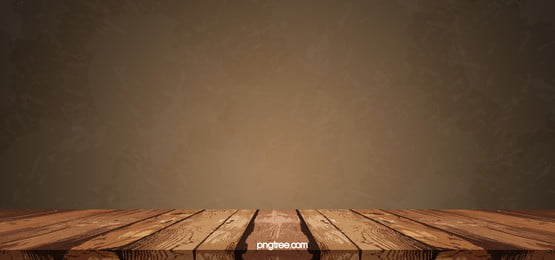 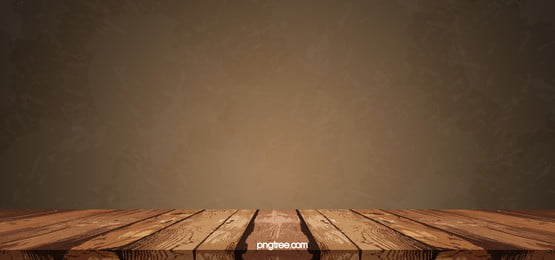